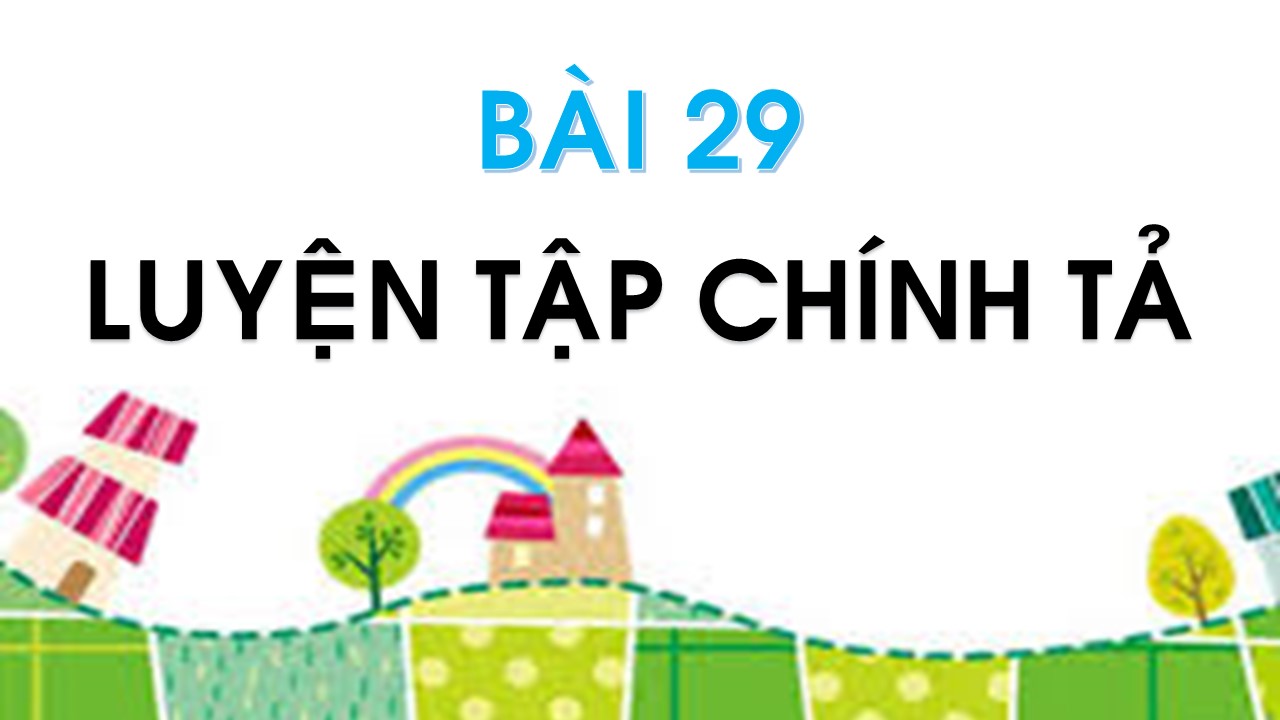 Phân biệt c với k
1
a. Đọc
cọ
cô
cư
cò
cá
cổ
cỡ
Kệ
ki
kề
kế
kẻ
kỉ
kẽ
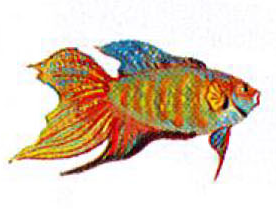 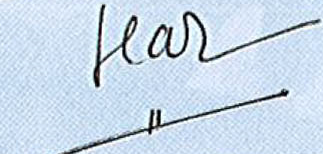 cá cờ
chữ kí
b. Ghi nhớ
ki
ca
i
a
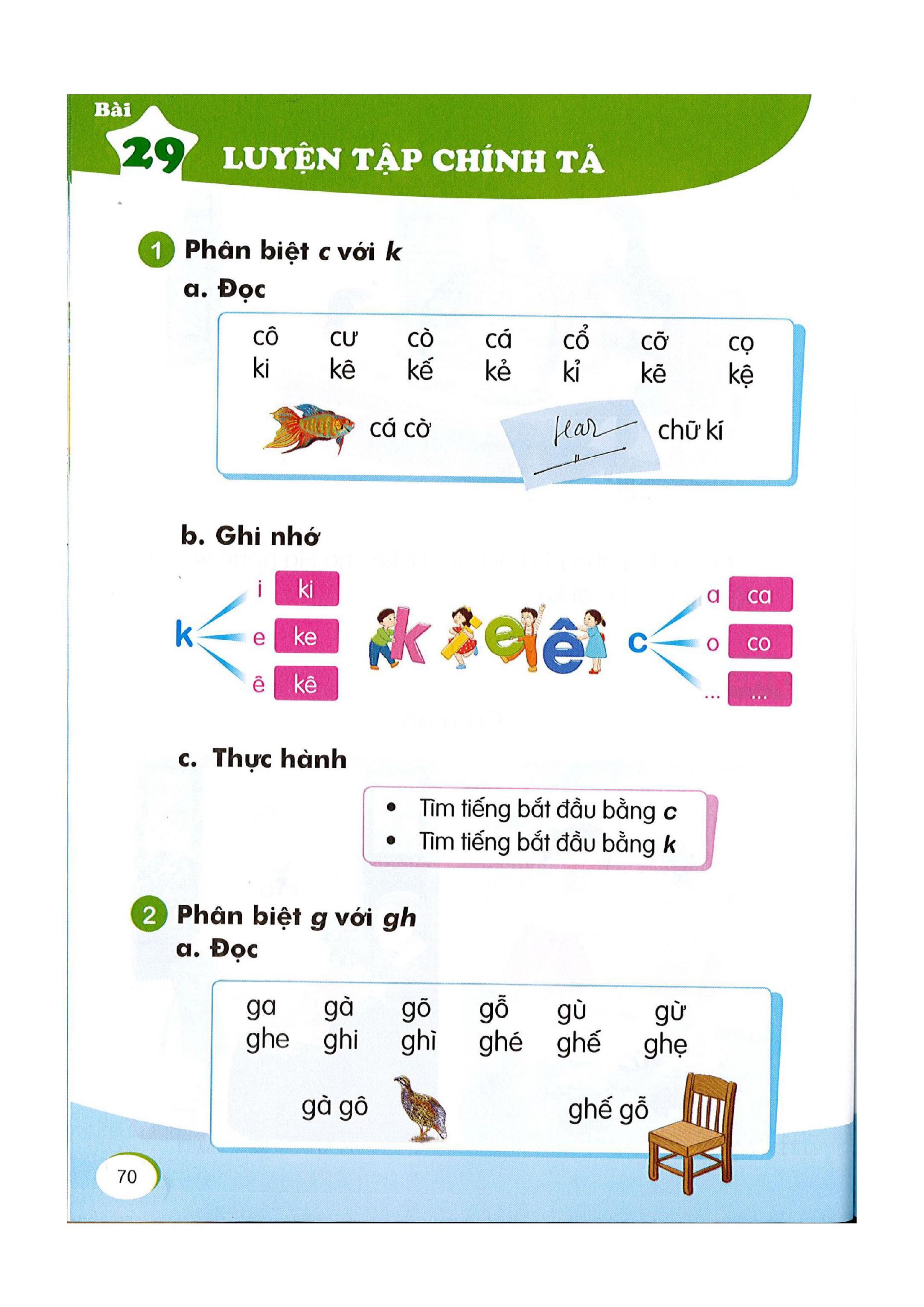 k
c
o
e
ke
co
ª
…
…
kª
c. Thực hành
- Tìm tiếng bắt đầu bằng c
- Tìm tiếng bắt đầu bằng k
Phân biệt g với gh
2
a. Đọc :
gµ
ga
gâ
gç
gï
gò
ghe
ghi
ghÕ
ghì
ghÐ
ghÑ
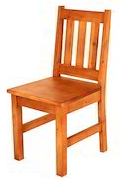 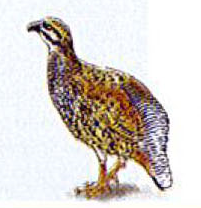 ghÕ gç
gµ g«
b. Ghi nhớ
ghi
ga
i
a
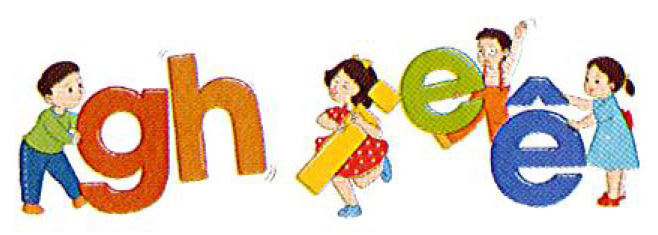 g
gh
o
e
ghe
go
ª
…
…
ghê
c. Thực hành
- Tìm tiếng bắt đầu bằng g
- Tìm tiếng bắt đầu bằng gh
3
Phân biệt ng với ngh
a. Đọc :
ngù
ngñ
ngâ
ngõ
ngµ
ng«
nghÜ
nghÖ
nghe
nghØ
nghÒ
nghÐ
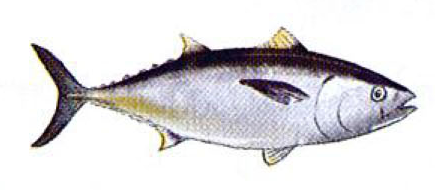 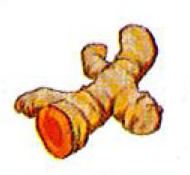 C¸ ngõ
cñ nghÖ
b. Ghi nhớ
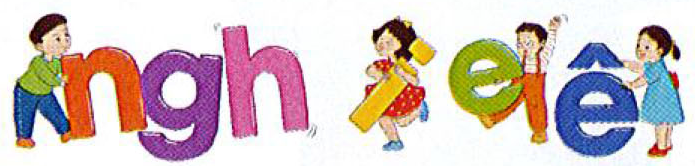 nghi
nga
i
a
ng
ngh
o
e
nghe
ngo
ª
…
…
nghê
c. Thực hành
- Tìm tiếng bắt đầu bằng ng
- Tìm tiếng bắt đầu bằng ngh